PUSH-UPS
Level 1:  Perform push-ups on your knees

Level 2:  Straight legged/hands shoulder width apart

Level 3:  Straight legged/hands                and alternate 

                Straight legged/hands together


**The closer you get to 90 degrees, the more difficult it becomes**
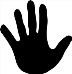 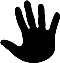 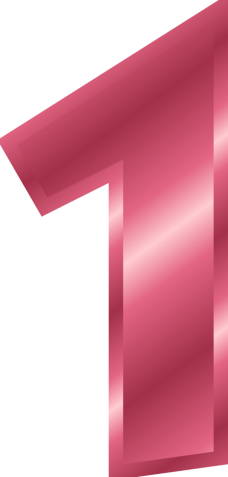 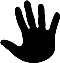 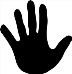 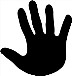 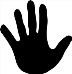 SIDE SKIP
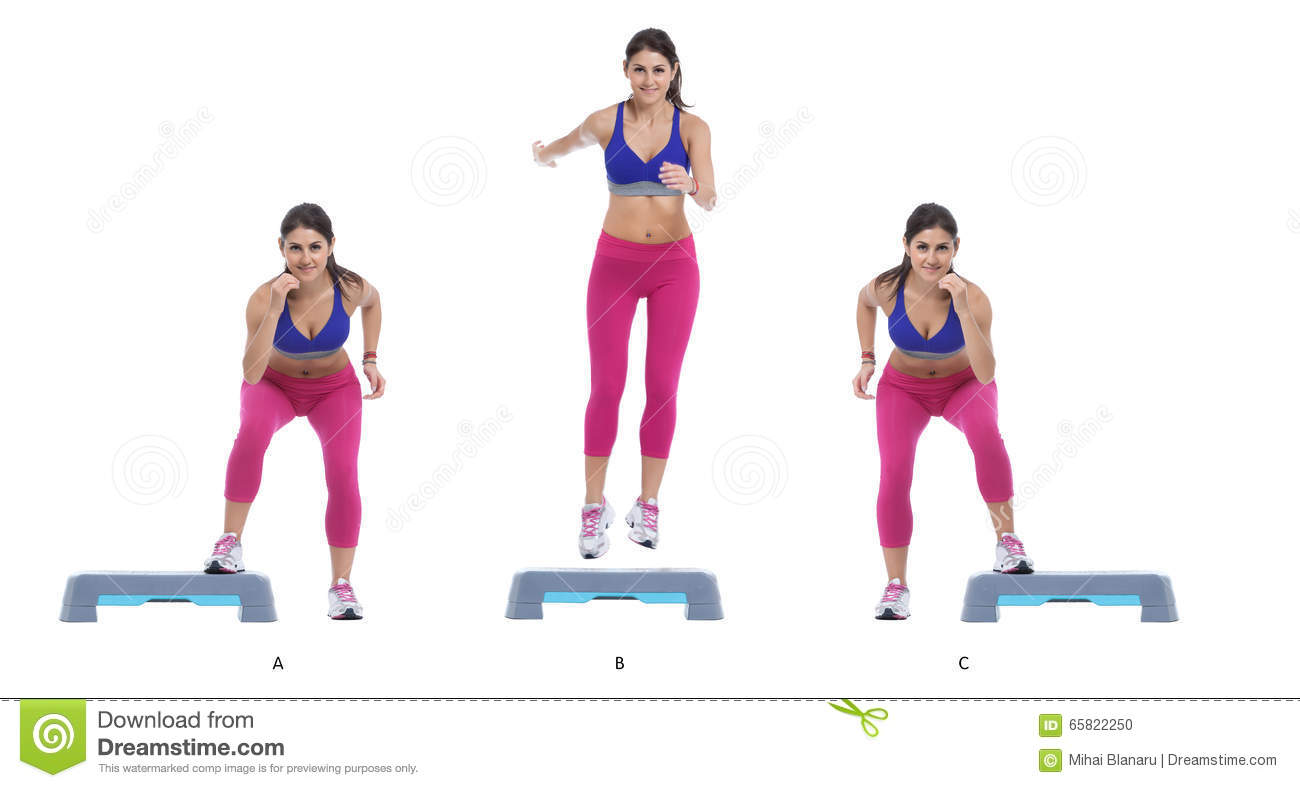 Level 1:  Slow Pace

Level 2:  Fast Pace
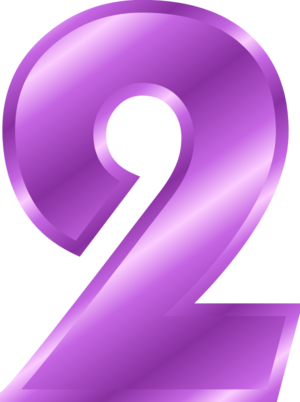 SQUAT JUMPS
Level 1:  ½ Squat to jump

Level 2:  Full Squat to jump

**Increase the height of jump to 
    increase difficulty**
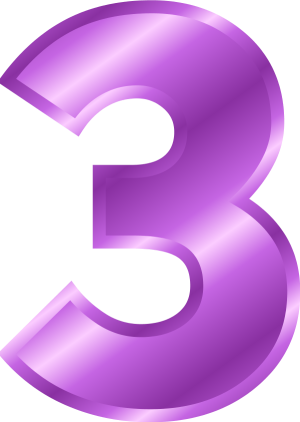 LINE HOPS
Level 1:  Two foot jump

Level 2:  One foot jump

**Increasing speed will increase difficulty**
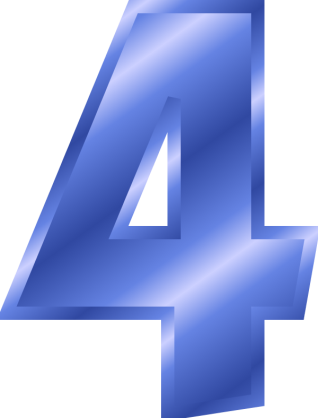 DELTOID BURNOUTS
Description:  Hold band with two hands straight out in front of chest.
	  Keep elbows locked and extend arms out to side.
Level 1:  Red Band

Level 2:  Blue Band

Level 3:  Green Band

**Moving hands closer together will 
    increase difficulty**
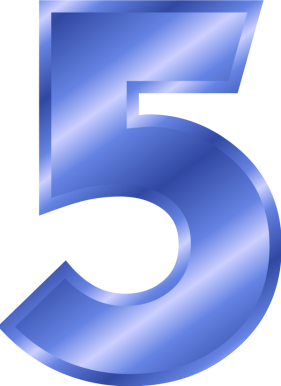 TERMINATORS
Description:  Start in push-up position.
	  Bring both feet to one side.
	  Back to starting position.
	  Bring both feet to the opposite side.
Level 1:  High hip push-up position
                Step feet to elbow
Level 2:  Perfect push-up position
                Hop feet to elbow
**To increase difficulty:
                   Bring knees all the way up to elbow
                   Hop with feet together
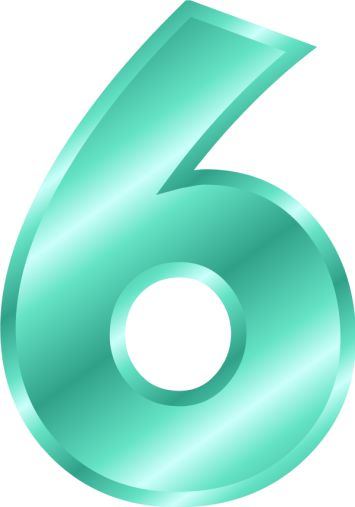 PLANK KICKS
Level 1:  High plank position

Level 2:  Low plank position

**Bring knee up higher to increase 
    difficulty
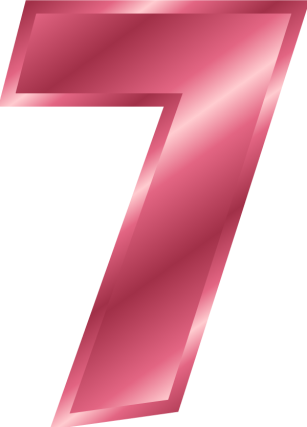 VERTICAL JUMP
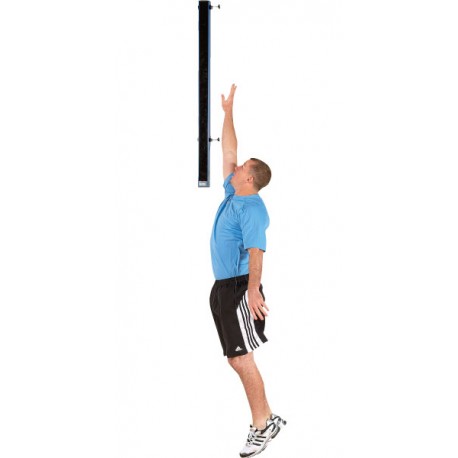 MUST JUMP OFF 2 FEET
Level 1:  2-Steps and Jump

Level 2:  Stationary Jump
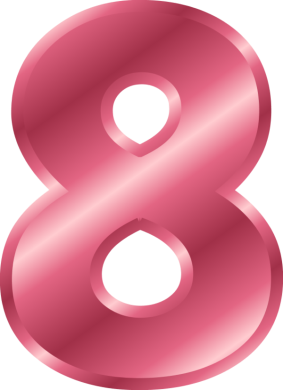 JUMPING LUNGES
Level 1:  ½ lunge

Level 2:  Full lunge

**Increase jump height to increase 
    difficulty
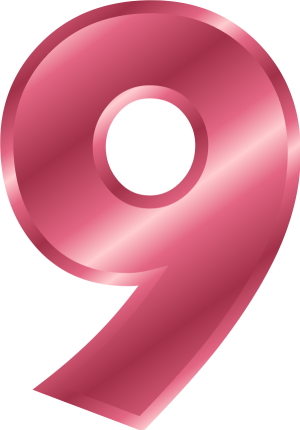 BURPEES
Level 1:  Step down to crouch
	    Step up to standing position
	    No jump
Level 2:  Hop down to crouch
 	    Hop up to standing position
	    with jump up to finish

**Increase speed to increase difficulty
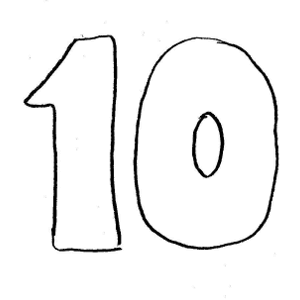 BICEP CURLS
Level 1:  Red Band

Level 2:  Blue Band

Level 3:  Green Band

**Alternate foot position to increase difficulty
	- stand with one foot on the band
	- stand with two feet on the band
	- stand with feet further apart
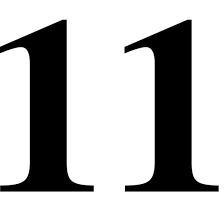 WALL SIT
Level 1:  Sit against wall with legs 
     	    at 45 degree angle

Level 2:  Sit against wall with legs
 	    at 90 degree angle

**Hold arms straight out or above
    head to increase difficulty
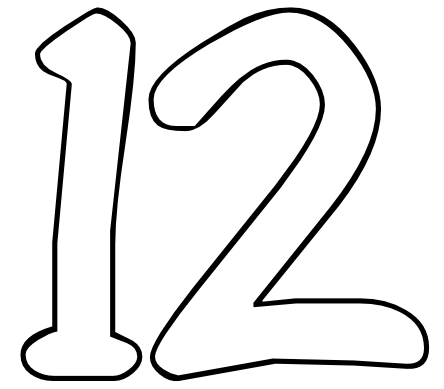 PLANKS
Level 1:  High Plank





Level 2:  Low Plank


**Straight back increases difficulty
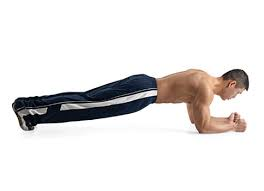 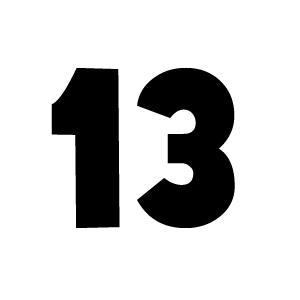 MOUNTAIN CLIMBERS
Level 1:  Step foot forward (alternating
	  foot)

Level 2:  Hop foot forward (alternating
	   foot)

**Lower hip position increases difficulty
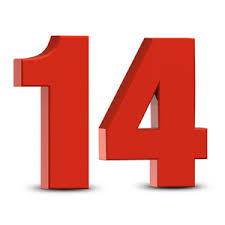 JUMPING JACKS
Level 1:  Slow pace

Level 2:  Fast pace

**Increase speed to increase
    difficulty.
    Jump on toes to increase 
    difficulty.
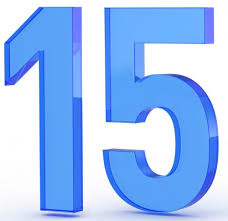